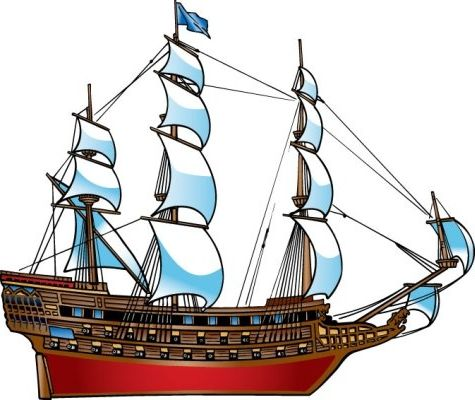 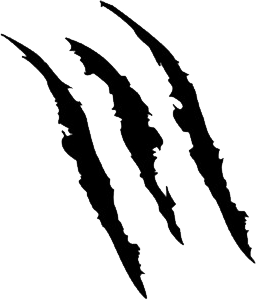 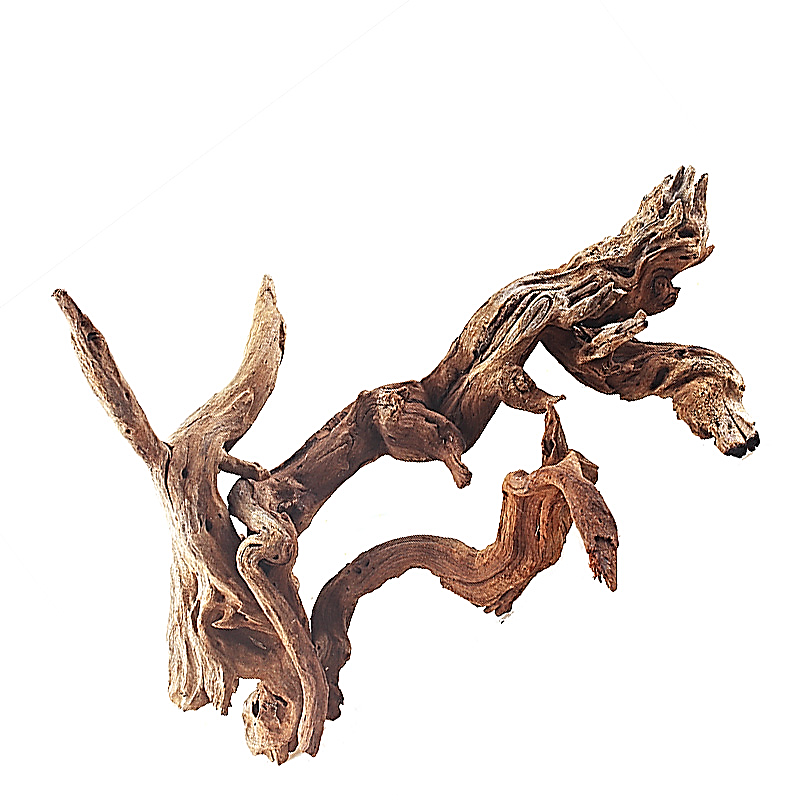 О корягу корабль все борта поцарапал